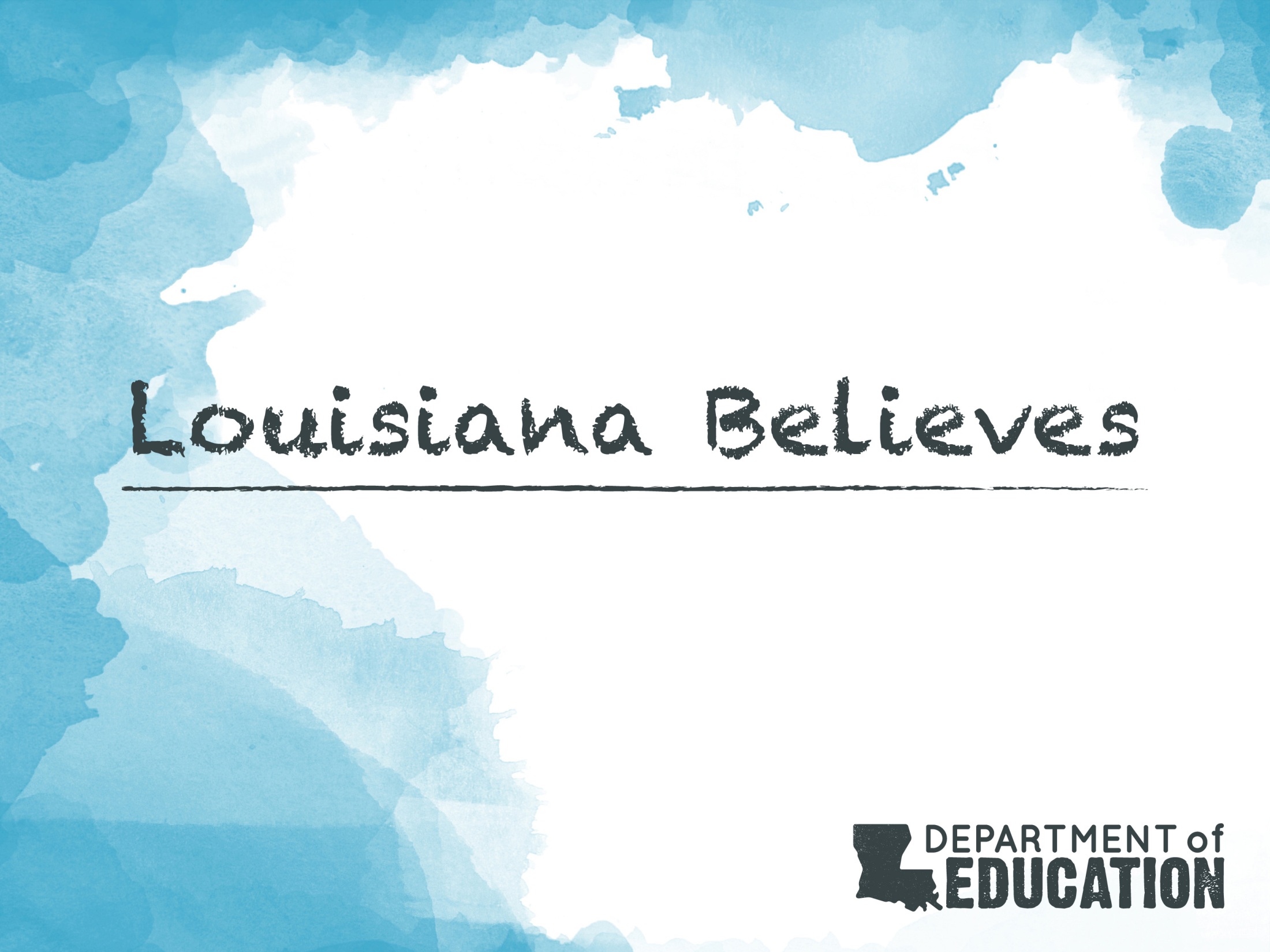 District Planning Call
September 24, 2014
Welcome
District Planning Calls are designed to bring together key leaders in the district to hear information about Department resources to support decisions at the district level. The Department recommends bringing together your district’s Superintendent, Chief Academic Officer, Chief Finance Officer, Chief Technology Officer, Special Education Director, evaluators of principals and any other major decision makers.

On this call we will:
Explain the Department’s assessment plan and the various curricular planning resources available to teachers and districts to prepare for this year’s assessments
Describe current high school resources available to districts
Explain, in greater detail, the implications of data privacy legislation
Share a timeline for further guidance on special education legislation
Louisiana Believes
2
Agenda
Curriculum Resources, Teaching Resources & Support and Assessment
Assessment Plan and Resources
Curricular reviews
Teaching Resources & Support
High School Opportunities
Unique Identifier Policy: Act 837 and Act 677
Special Education Policy: Act 833
Grants
The Need to Transition to Better Assessments
Louisiana’s jobs market is changing: Most Louisiana jobs require an education after high school i.e., two- or four-year college degree. In 2011, 28% of the Louisiana workforce had a two- or four-year degree.  To meet Louisiana’s future needs, this number must double.
Our students are just as capable as their peers around the country: In part, this gap is caused by our own academic expectations not aligning with the job need. While a score of “mastery” or four out of five denotes readiness to complete at least a year of college on-time, in our state “basic” or level three out of five has been accepted as proficient.
Our students deserve high expectations: Over the last 10 years we have seen a steady increase in our students’ “basic” proficiency (over a 15 point increase). We now must turn our attention to increasing the rates of “mastery” student performance.
Louisiana Believes
4
14-15 Assessment Plan
Louisiana Believes
5
3-8 ELA and Math Assessments
The 3-8 ELA and math Louisiana statewide assessments will be different than previous years’ assessments. 

These tests will: 
Include only PARCC items that (1) were created by Louisiana educators as a part of the PARCC consortia and, (2) were field-tested in Louisiana in Spring 2014. 
Follow the assessment guides released in Spring 2014.
Be the same, full assessments students in all PARCC states across the country will take.  
Be fully aligned to Louisiana’s ELA and math standards. 
Be implemented in two phases—the Performance Based Assessment which will occur in March and the End-of-Year Assessment which will occur in May.


For more information contact your Network Leader.
Louisiana Believes
6
High School ELA and Math EOCs Assessments
EOCs are aligned only to Louisiana’s Math and ELA standards, not to Louisiana’s old math and ELA GLEs.
EOCs changed in content from the 12-13 school year to the 13-14 school year. These shifts are detailed below.
Louisiana Believes
7
Assessment: Educator Resources
As educators deepen their understanding of the 14-15 assessments there are a series of resources that will provide support. 

Assessment resources include: 
Assessment guides for every state assessment in grades 3 through high school 
Sample assessment items and practice tests 
Curriculum guides in math and ELA that include rigorous, end-of-year assessment-aligned practice items
Eagle now featuring printable versions of all guidebook tasks and soon to come search and test building features 
Ed Connect newsletters and Teacher Leaders newsletters including new resources and sample tasks 



For more information contact your school’s Teacher Leader.
Louisiana Believes
8
Curricular Resource Reviews 2013-2014
This year the Department, along with a group of expert educators, reviewed and tiered over 255 curriculum programs from over 27 publishers to support local district curricular decisions. 

Publishers Reviewed:
Agile Mind
Amplify 
Carnegie Learning
Charism 
Core Knowledge (NY) 
CORD Communications 
Edgenuity 
Edmentum 
EMC Publishers
Engage New York
Eureka Math
Glencoe
Holt-McDougal
Houghton Mifflin Harcourt
Math Learning Center
McGraw-Hill 
Measured Progress 
Mind Research Institute 
ORIGO 
Pearson Education
Scantron
Scholastic 
Schoolwide
Shurley Instructional  Materials
SpringBoard
TPS Creative Core Curriculum 
Voyager Sopris Learning
Louisiana Believes
9
Curricular Resource Reviews 2014-2015
The Department has just kicked off its second informal review of ELA and Math materials. 

September 18     Publishers can begin submitting materials for review 
Evaluation Tools will examine:
Full curricula 
Interim benchmark assessments 
Supplemental tools *New
Remediation tools  *New
Coming Soon- publisher response feature *New
Coming Soon- public comment feature *New

November             Department begins publishing results of 14-15 informal review process 

February                Submission window for vendors closes

Call to Action:  If there is a program you would like reviewed, please reach out to our staff or ask vendors to submit their materials.
Louisiana Believes
10
Teaching Resources: Goal Setting
As principals take on the work of helping teachers continue to learn and grow, the Department is releasing a series of support tools. 

Goal Setting Materials release:
  SLT Samples now including Special Education, Librarian and Counselor
  Setting SLTs in CIS – Guidance Document 
Note: Transitional Student Growth Trend Data will not be provided this Fall; baseline data is not available to make accurate predictions this year. 

Observation and Feedback Materials (October): 
Focused Instructional Observation Guides for ELA & Math 
Feedback Conversation and Targeted Support
Louisiana Believes
11
Teacher Resources: EAGLE
September 2014
March 2015
Louisiana Believes
12
September EAGLE Release
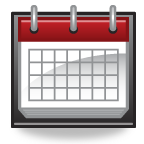 Louisiana Believes
13
Teacher Support: Teacher Leaders
October Teacher Leader Support Calendar
Regional Teacher Collaboration Event #1
Objectives: 
Teachers will understand the end-of-year assessment for their grade/subject. 
Teachers will be able to use the newly improved EAGLE system to create meaningful interim assessments.

Registration Details: 
Registration will open Wednesday, September 24th via the teacher newsletter and edmodo. 
Registration will be open to all Teacher Leaders and is first come, first served. 
Teacher Leaders will use Coursewhere to register for the location of their choice.
Louisiana Believes
16
Teaching Resources: Virtual Book Clubs
Purpose:
Grade specific, bi-monthly, online learning for teachers, which discuss how to break apart and use the ELA Guidebooks
Each group has its own edmodo site where leaders share weekly lesson plans, printable tools for students, and videos from their classroom 

About the Book Club Leaders:
Created and hosted by Louisiana educators teaching or supporting teachers using the guidebooks in their classes

Districts can access information and schedules through the link below:http://www.louisianabelieves.com/resources/classroom-support-toolbox/teacher-support-toolbox/collaboration-teacher-leadership.
Teacher Resources: 14-15 Teacher Leader Advisors
The Department recently selected its Teacher Leader Advisors for the 14-15 school year. This year’s Teacher Leader Advisors are a diverse group of 90 talented educators from across the state.

Last year, this group created and provided reviews of numerous instructional resources including the ELA and math Guidebooks, and led over 4000 educators at the Teacher Leader Summit in June.

This year, the group will work together to lead in-person trainings for over 10,000 teachers, review over 700 instructional materials, create over 650 high quality items and tasks for EAGLE, and lead 234 Virtual Book Clubs. 

For a complete list of 14-15 Teacher Leader Advisors, please click here.
Kindergarten Leaders
Karen Parrino
Kindergarten teacher at North Live Oak Elementary in Livingston Parish
Teacher for 24 years (16 years in kindergarten and 8 years in grade 1) 
National Board Certified teacher with a Masters +30 in Curriculum and Instruction and a Reading Specialist
“I can’t wait to implement the From Seed to Plant unit from the guidebook because the anchor text is so rich and lends itself to so many exciting discoveries for young students.”
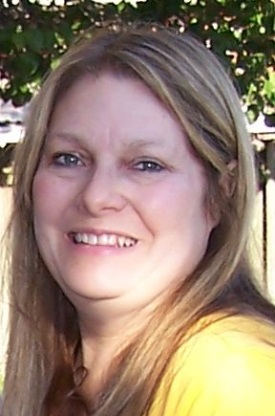 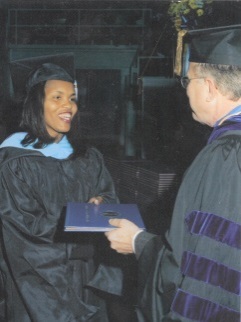 Michelle Joubert
Instructional Coach with the Calcasieu Parish PROGRESS Project
Educator for 15 years (Taught 4 years in pre-kindergarten and kindergarten) 
“I have most enjoyed planning the Chrysanthemum unit from the kindergarten ELA guidebook because the anchor text helps to teach a great lesson on teasing, but also about how unique each person is, and the beauty in the differences.”
Grade 4 Leaders
Connie Hebert
Grade 4 teacher at Welsh Elementary in Jefferson Davis Parish
Top Five candidate for the 2014 Louisiana Teacher of the Year
“I am most excited about starting on The Whipping Boy unit in the ELA guidebook. I love the time period of the anchor text and can’t wait to see my students find out about ‘how things were done’ in the past. I just know that it will lead to some great discussions. Tammy and I love the idea that we can share our ideas as well as gather new ones from teachers from every corner of the state!”
Tammy Schales
Grade 4 teacher at Ruston Elementary School in Lincoln Parish
Named the 2015 Louisiana Elementary Teacher of the Year
“I can't pick one favorite unit in the guidebook! What better way to convince students that informational text can be exciting to read than by giving them quality texts about a period of history filled with dramatic events, like in the If You Lived at the Time of the American Revolution unit? Last year I taught The Lightning Thief unit. I was amazed at the thinking it inspired in my fourth graders. The powerful language and mythological references were great tools to get students excited about reading modern literature.”
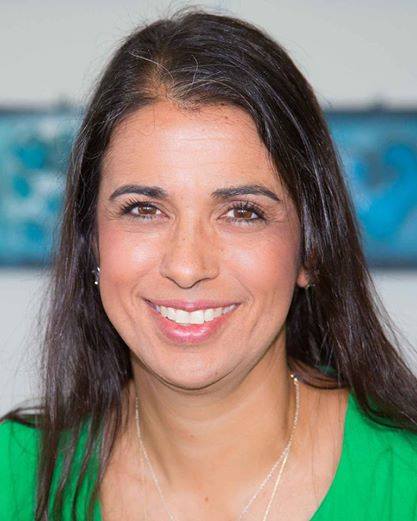 Grade 8 Leaders
Diedra G. Miller
14 years in Jefferson Parish, 10 years teaching grade 8 ELA
“I am excited to engage in rich discussions with teachers about how The Call of the Wild by Jack London points to the ever-changing themes of perseverance, pride, respect, loss etc. London has offered a doorway for readers to learn about human nature. What a great opportunity for quality instruction!”
Shelia Banks
School/Network Support Specialist in Jefferson Parish, taught 10 years
Served as a panelist and speaker for NBC's Education Nation in 2012
“My favorite guidebook unit is ‘Flowers for Algernon.’ I have a science background and love the implications for society made by this literature. I hope that teachers see the importance of focusing on texts and tasks in the ELA classroom, as both are key for developing understanding of the standards and for providing the opportunity to dive into rich subject matter.”
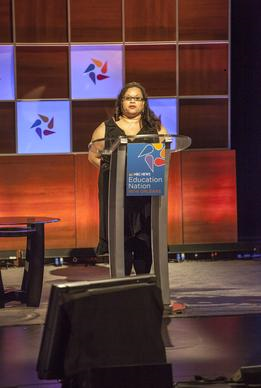 Agenda
Curriculum Resources, Teaching Resources & Support and Assessment
Assessment Plan and Resources
Curricular reviews
Teaching Resources & Support
High School Opportunities
Unique Identifier Policy: Act 837 and Act 677
Special Education Policy: Act 833
Grants
Supplemental Course Allocation
The Course Choice-Supplemental Course Allocation (SCA) Fall 14' enrollment period has closed. 

The Department will work with post-secondary institutions and LEAs to reconcile enrollments and to ensure funding accuracy by October 1, 2014 and continue to work with LEAs to make sure they are effectively utilizing all of their SCA funds. 

LEAs that intend to reserve more than 10% of their SCA funds for future enrollments must submit a request via email to SCA@la.gov  by Friday, September 26, 2014.

The SCA registration system will reopen between mid-November and mid-January to allow LEAs to expend remaining SCA funds, including unexpended funds due to student drops or transfers.
Transitional 9th Grade
It has been determined  that approximately 5,000 students will be eligible for the Transitional 9th Grade  option this year based on final 8th grade LEAP results.  When determining whether or not a student should participate in transitional 9th grade the most the most important factor is what is the in the best interest of the student.

Steps for Determination:
Identify non-proficient 8th grade students and areas in which they are proficient or non-proficient
Determine the best placement for non-proficient students

Students Participating in Transitional 9th grade should:
Have a plan support team that customized the student’s plan
A regular evaluation of the students progress to determine achievement and gaps

Resources:
Refer to the District Planning Guidebook for more information.
College Credit Opportunities/Advanced Courses
Building and Sustaining an Advanced Placement (AP) Program:
To encourage successful growth of AP® Programs statewide, the Department will host a webinar to provide AP® teachers, coordinators, and administrators with clear guidelines on building and sustaining an AP program on 
Date: Thursday, October 9th from 2:00 p.m. – 3:00 p.m.
 
Getting Started with College-Level Examination (CLEP):
The CLEP helps students receive college credit for what they already know, for a fraction of the cost of a college course. Developed by the College Board, CLEP is the most widely accepted credit-by-examination program, available at more than 2,900 colleges and universities. The webinar will discuss guidelines on CLEP credit policy, subject areas, exam preparation, and steps to becoming a CLEP administration center. 
Date: Wednesday, October 23  from 2:00 – 3:00 p.m.
Agenda
Curriculum Resources, Teaching Resources & Support and Assessment
Assessment Plan and Resources
Curricular reviews
Teaching Resources & Support
High School Opportunities
Unique Identifier Policy: Act 837 and Act 677
Special Education Policy: Act 833
Grants
Student Privacy
Act 837 provides for limitations and prohibitions on the collection and sharing of student information. 
Act 677 requires that, by January 1, 2015, the Department and LEAs publish on their websites information about the transfer of students’ PII. 

The Department is developing guidance for protecting student privacy and implementing the requirements in Act 837 and 677.  

Tentative timeline for guidance:
Louisiana Believes
27
Student Privacy: Act 837
Act 837 prohibits the Department of Education from collecting personally identifiable information from school districts beginning in June 2015.
Louisiana Believes
28
Student Privacy: Act 837
Act 837 will change the Department’s routine operations, and the Department will issue guidance on how it will handle processes like:
Louisiana Believes
29
Act 837 LEA Implications
Prohibits LEAs from requiring the collection of non-academic data about students such as political affiliation or religious practices. 
Restricts LEAs from sharing personally identifiable information (PII) about students with external entities starting June 1, 2015 unless:  
The parent has given written consent to share that information.
The state requires it for auditing, including enrollment counts.
LEAs have a contract with a private entity for student and other education services that include s specific terms outlined in the law.
Requires the Department to create a unique statewide student identifier system by May 1, 2015, and all students enrolled in Louisiana public schools must be assigned unique IDs by June 1, 2015. 
Prohibits anyone from accessing student information that is stored by schools or LEAs except authorized stakeholders.
Requires LEAs to gather parental consent annually for sharing PII with postsecondary institutions for purposes of admission and financial aid.
Louisiana Believes
30
Student Privacy: Parental Consent
Act 837 addresses parental consent in that the law:

Permits LEAs to share PII with external entities if a parent, legal guardian, or student of legal majority provides written consent
Requires LEAs to execute an annual process to gather parental consent for sharing personally identifiable information with postsecondary institutions and the Office of Student Financial Assistance

The Department will primarily focus on collecting parental consent for providing data to postsecondary institutions; however, LEAs may consider collecting parental consent for local processes (e.g. athletic physicals).

The Department will provide detailed guidance on the next District Planning Call on the process, form, and deadline for complying with this requirement.
Louisiana Believes
31
Act 837: Department Next Steps
The Department will: 

Immediately issue a request for proposals to create a unique statewide student identifier system, assign student unique identifiers, modify its systems, and provide training to state and LEA staff. 
Identify processes that currently require the sharing of personally identifiable information between the Department and LEAs. The Department expects that Act 837 will not affect the vast majority of interactions with LEAs in the 2014-2015 school year.
Provide guidance to LEAs about how each process will change
Identify and clarify auditing processes to conduct quality audits.
Offer in-person regional training opportunities on how to use and integrate local systems with the unique statewide student identifier system.
Communicate regularly about the transition process.
Louisiana Believes
32
Act 837: Next Steps for LEAS
LEAs should:
Meet with data, technology, assessment, and special education leaders as well as other affected administrators to review the legislation and identify implications for your work.
Review the request for proposals once it is released to better understand the functionality of the unique statewide student identifier system.
Assess current levels of access to your computer systems and ensure that authorized stakeholders have appropriate access to student information.
Louisiana Believes
33
Act 677 Requirements
The Department and LEAs are required to make information about the transfer of students’ personally identifiable information available on their websites by January 1, 2015.  This information should include: 
Profile of each authorized recipient of such information
Copy of the signed agreement between LDE and LEA and the authorized recipient
Complete listing of all the data elements authorized in the transfer of information
Statement of intended use of the information
Name and contact information of the individual serving as the point of contact for agreement
Process by which parents may register a complaint related to unauthorized transfer of personally identifiable student information

The Department and LEAs are required to make the information available on their respective websites no later than ten business days following the execution of an agreement.
Student Privacy: Act 677
The Department will be providing further guidance on the requirements of this legislation. LEAs should begin:
Determining process of posting agreements where student information is shared.
Reviewing existing contracts and agreements that involve the sharing of personally identifiable information about students to ensure they are all posted.
Ensuring existing contracts and agreements include the required terms outlined in Act 837.
Establishing method of receiving and addressing complaints that involve the sharing of personally identifiable student information.



Please contact Paul Tonguis (Paula.Tonguis@la.gov) to provide feedback or ask questions.
Louisiana Believes
35
Agenda
Curriculum Resources, Teaching Resources & Support and Assessment
Assessment Plan and Resources
Curricular reviews
Teaching Resources & Support
High School Opportunities
Unique Identifier Policy: Act 837 and Act 677
Special Education Policy: Act 833
Grants
Special Education - Act 833 Overview
Act 833 provides alternative pathways for certain students with disabilities to be promoted and to graduate with a diploma. The Act increases the role of IEP teams in making academic decisions and necessitates revisions to BESE regulations, IEP team processes, extensive support for IEP teams and LEAs, and communications with parents.

Policy related to Act 833 was discussed during the August 4th Special Education Advisory Panel meeting and approved as notice of intent during the August 12-13 BESE meetings. 

This Act impacts thousands of students, and the Department is committed to providing districts ongoing guidance on how to successfully implement the new responsibilities outlined in the law.
Louisiana Believes
37
Special Education - Act 833 Implementation Timeline
After BESE approved the policy related to Act 833, the Department shifted its attention to guidance for IEP teams. This will continue to be a focus throughout the school year.

Timeline for immediate guidance:
September 24: Special Education Advisory Panel will consider guidance related to alternative pathways to promotion and graduation
September 29th and 30th: Guidance on alternative pathways to graduation (District webinar)
October 9th and 10th: Guidance on alternative pathways to promotion (District webinar)
Louisiana Believes
38
Agenda
Curriculum Resources, Teaching Resources & Support and Assessment
Assessment Plan and Resources
Curricular reviews
Teaching Resources & Support
High School Opportunities
Unique Identifier Policy: Act 837 and Act 677
Special Education Policy: Act 833
Grants
Education Excellence Fund (EEF)
Education Excellence Fund:
Districts are encouraged to use Educational Excellence Funds to support goals and priorities aligned with Focus Areas Outlined in the District Planning Guide.
Total Funding: Over $800,000 available to over 300 public and non-public education agencies.

How to Apply: online using the Electronic Grants Management System (eGMS)
Application Due Date: applications will be processed until Friday, October 3rd 
Note: No paper applications will be accepted.

Further Information: Contact your Point of Contact.
Louisiana Believes
40
2014-2015 High Cost Services Allocation
Update: Of the 88 LEAs that applied for the HCS grant, 85 LEAs and 465 students were determined eligible for HCS funds.

The Total Eligible Request for the City/Parish LEAs is $15,092,892
The Total Eligible Requests for the Charter Schools is $5,139,074

The total allocation for HCS is $8 million.  Awards will be based on number of eligible students and the impact of the eligible students’ costs on the LEA’s budget.

Next Steps: The recommended allocations will go to BESE in October and will also need approval from JLCB.
Louisiana Believes
41
District Next Steps
Next Steps 
-Ensure all teachers in your LEA are aware of assessment changes and assessment resources
-Ensure districts, principals and teachers have access to curricular resources 
-Ensure teacher leaders are taking advantage of ongoing training and support
-Refer any publishers to the Department for the resource review
-Review the High School Planning Guide and please share with high school principals
- Review the upcoming data privacy resources and special education policy guidance and begin identifying your next steps

Our next call will be October 29th at 1:00 p.m.  For questions: districtsupport@la.gov

Available resources:  This presentation, along with all other materials, is available in the district toolbox here:  http://www.louisianabelieves.com/resources/classroom-support-toolbox/district-support-toolbox
Louisiana Believes